The Chemistry of Coatings
Scientific Inquiry Project
Scientific Method
Steps of the Scientific Method
Purpose
Research
Hypothesis
Experimental Design
Analyze Results
Conclusion
What makes a Good Procedure?
Testable Hypothesis
Quantitative Measurements (SI units)
Controls
Variables
Trials
Data Table/Charts
Engineering Design
Steps of the Engineering Design
Define the problem
Research
Specify Requirements
Develop and Prototype Solution
Test Solution
Communicate Results
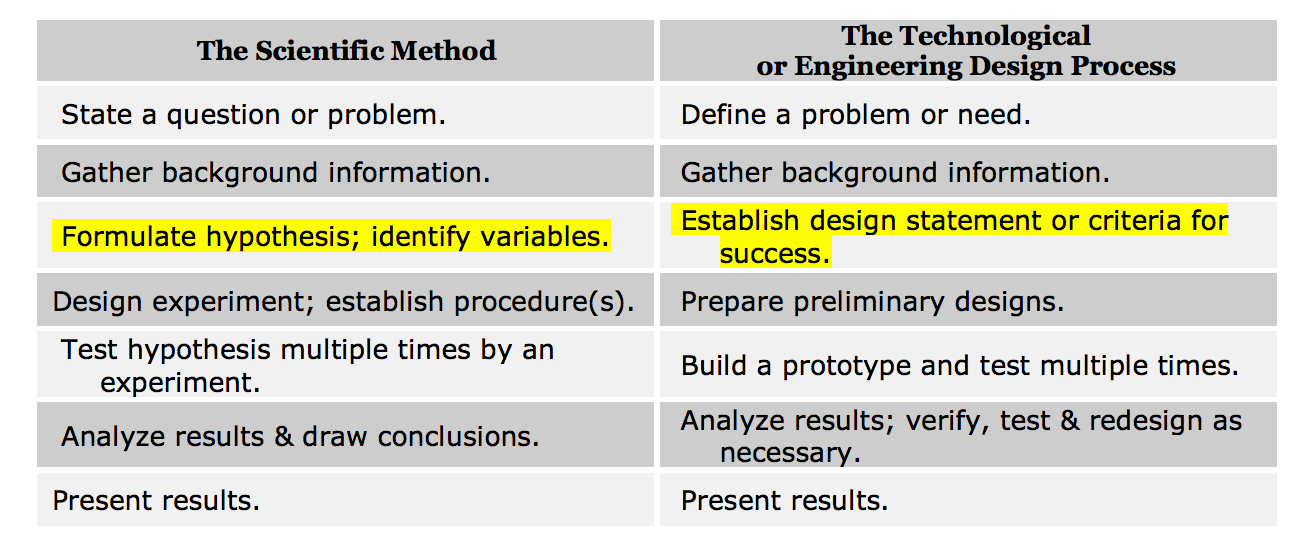 [Speaker Notes: http://k12s.phast.umass.edu/sess/gralinski/Scientific_inquiry_vs__Engineering_Design.pdf]
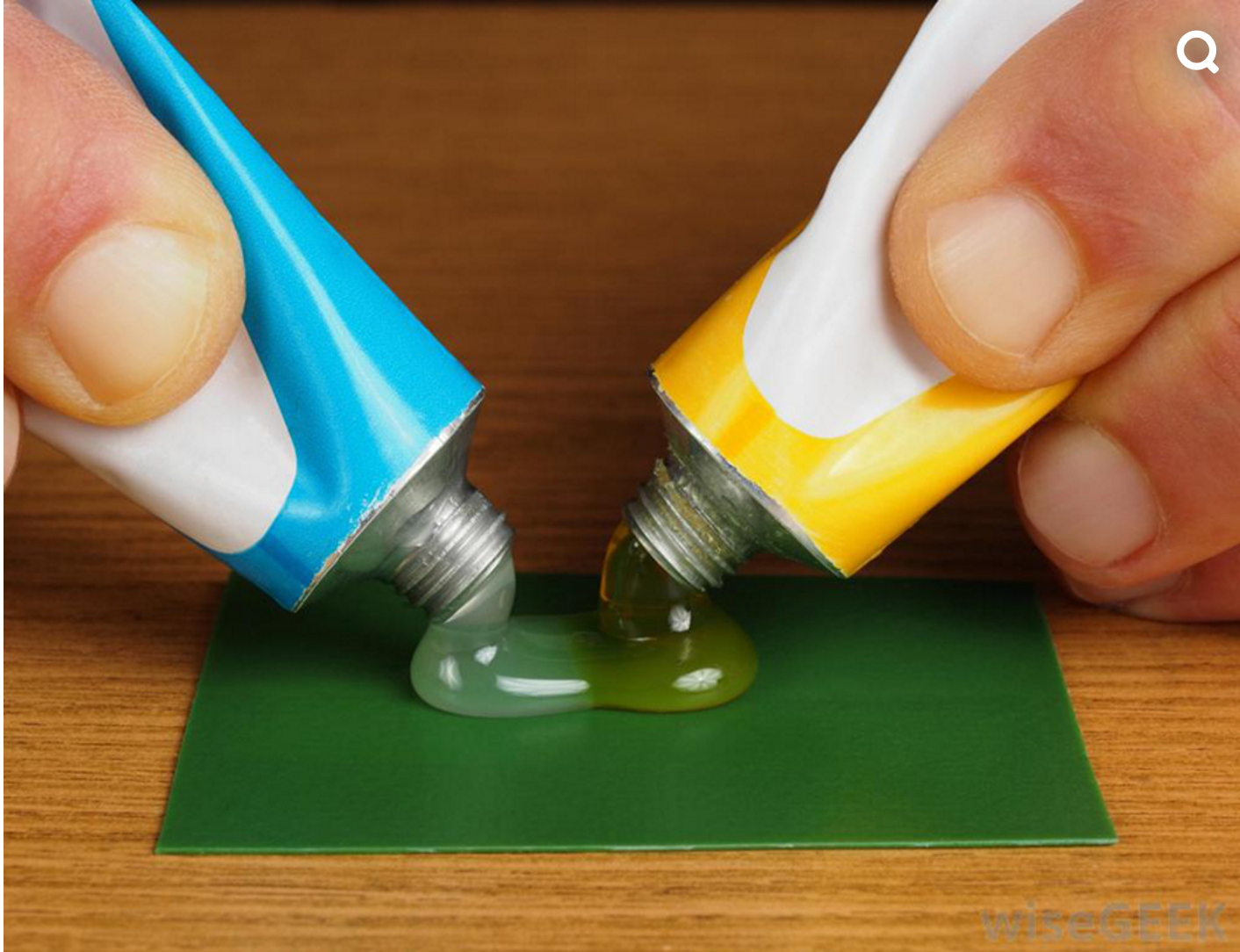 The Chemistry of Coatings
[Speaker Notes: http://www.core77.com/posts/27568/Epoxy-Resin-101]
Polymers and Coatings
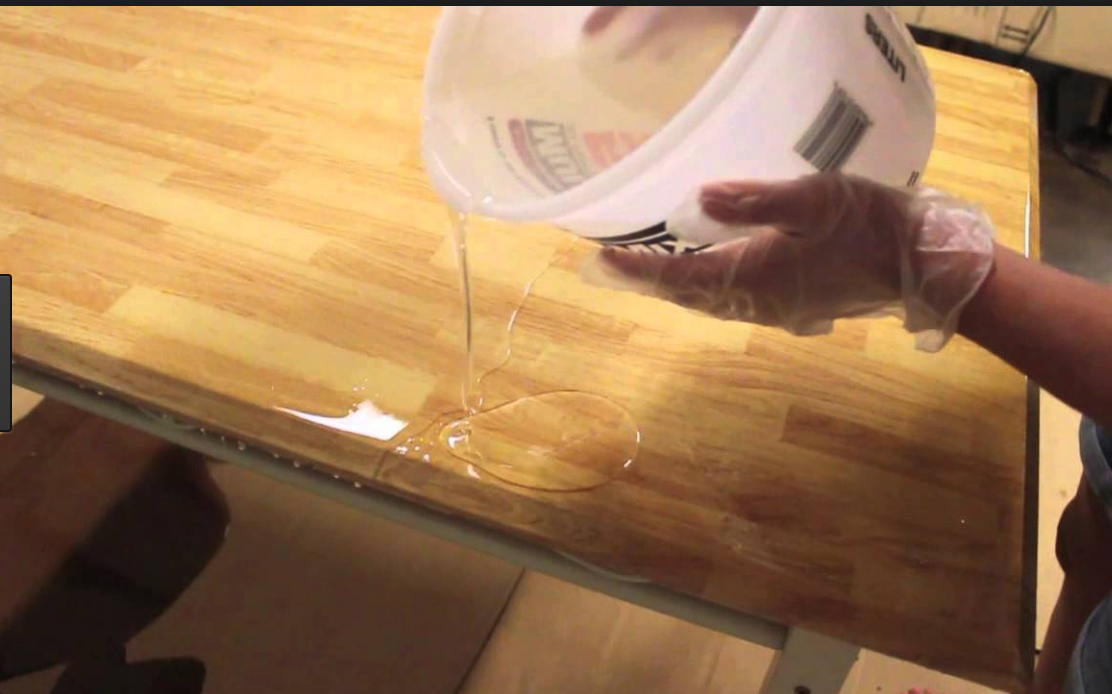 [Speaker Notes: https://www.youtube.com/watch?v=nX6GxoiCneY

https://www.google.com/search?site=&tbm=isch&source=hp&biw=1144&bih=637&q=epoxy+resin&oq=epoxy&gs_l=img.3.0.35i39k1j0l9.751.1510.0.2758.6.6.0.0.0.0.196.474.3j2.5.0....0...1.1.64.img..1.5.474.0.3Y-LqIDNpZM#tbm=isch&q=epoxy+resin&chips=q:epoxy%20resin,g_2:countertop&imgrc=WyUdNXRqbpld4M:]
What is a Polymer
Polymer: a substance that has a molecular structure consisting chiefly or entirely of a large number of similar units bonded together, e.g., many synthetic organic materials used as plastics and resins.
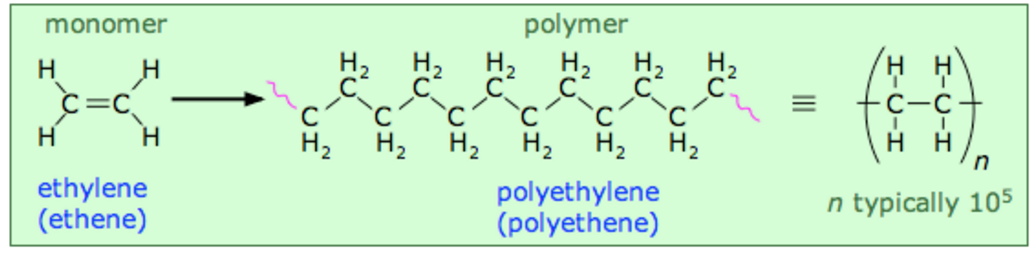 [Speaker Notes: https://chem.libretexts.org/Textbook_Maps/General_Chemistry_Textbook_Maps/Map%3A_Chem1_(Lower)/07%3A_Solids_and_Liquids/7.09%3A_Polymers_and_Plastics]
Examples of Polymers
Kevlar
Polysaccharides
Nucleic Acids
Polyester
Polyethylene
Epoxies
[Speaker Notes: Cite Olmstead and Williams Book]
What is an epoxy?
Epoxy
A flexible usually thermosetting resin made by polymerization of an epoxide and used chiefly in coatings and adhesives.
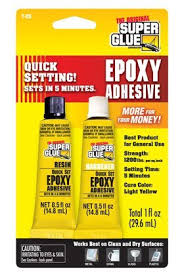 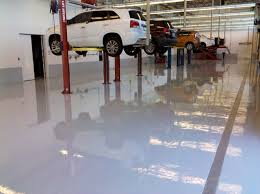 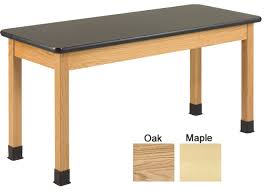 [Speaker Notes: Image Links
epoxy-science-table-diversified

http://epoxytechhouston.com/houston-epoxy-flooring-services/commercial-epoxy-flooring/

https://www.amazon.com/Super-Glue-T-QS12-Setting-Adhesive/dp/B004YEN22Q]
Uses for Epoxy Resins
Paintings and Coatings
Adhesives
Industrial tooling
Electronics
Art Pigments
Jewelry
Flooring
Boating
Stoichiometry
Stoichiometry
-Stoichiometry is the process of using quantitative relationships to determine the amount of material needed to form a certain amount of product.
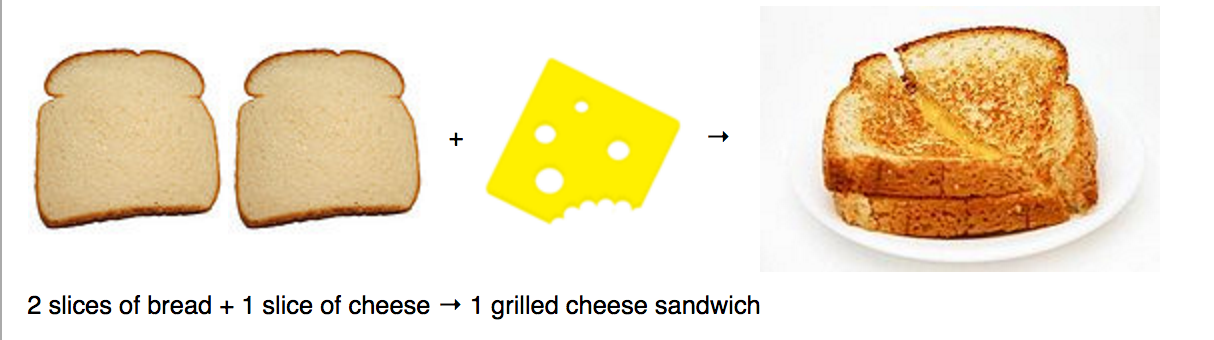 Stoichiometry
If I need to make enough sandwiches for the class, how many slices of bread and cheese would I need?
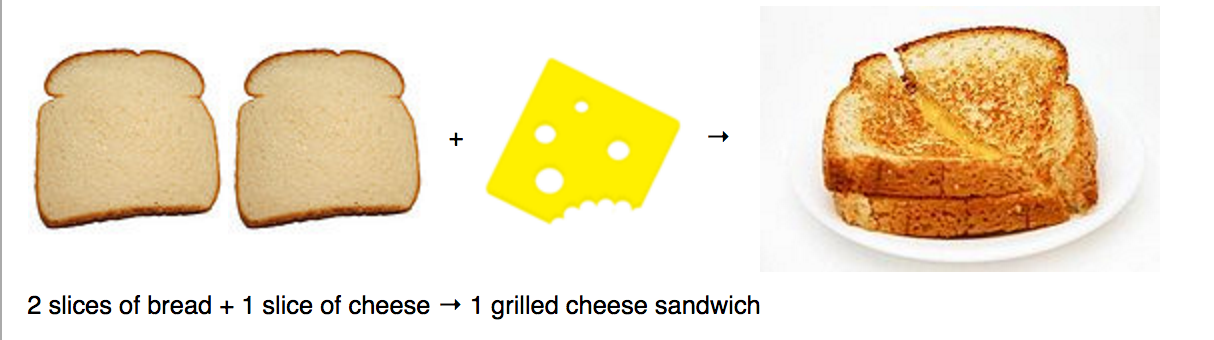 Stoichiometry
Stoichiometry can help scientists calculate the amount of reactants or products needed in order to get the desired results for any reaction.
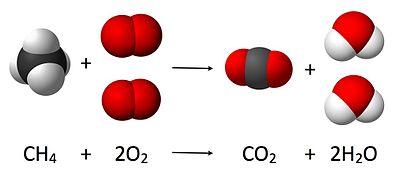 Stoichiometry and Epoxies
Most formulated products include mixtures of epoxy resins, diluents (reactive and unreactive), fillers, additives,…. It is essential to determine the Epoxy Equivalent Weight (E.E.W.) of the mixture to determine proper stoichiometric ratios with the curing agent. This is accomplished with the following equation:
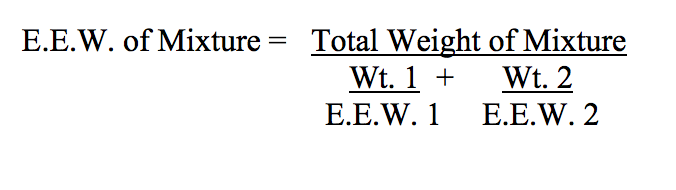 Project Objective
Goal of Project
Group 1: Scientific Method
You’re goal is to use the scientific method and create an experiment to determine the ideal ratio of epoxy and resin that has the most strength.
Both Groups:
The final structure will be tested with a three point flexural test and the amount of deviation of the line.
Group 2: Engineering Design
Constraints:
You must not use more than 10 mL total of part A and part B
Part A costs $0.10/1mL and Part B costs $1.00/1mL.
In order to have a successful structure it must fall less than 15% of the original beam height.
Appendix: Chemistry of Epoxy
Epoxy and Amine Structure
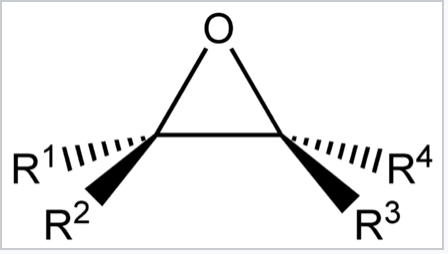 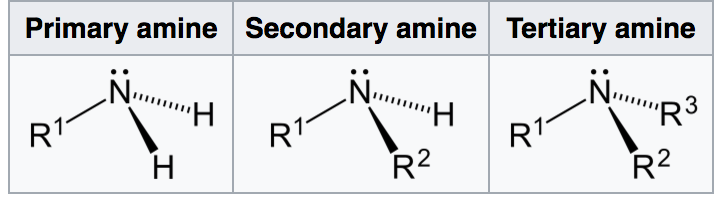 Epoxide Formation
Epoxy=Di-functional   Amine= Hexa-functional
We can manipulate the thermosets properties by varying the ratio of epoxy to amine.
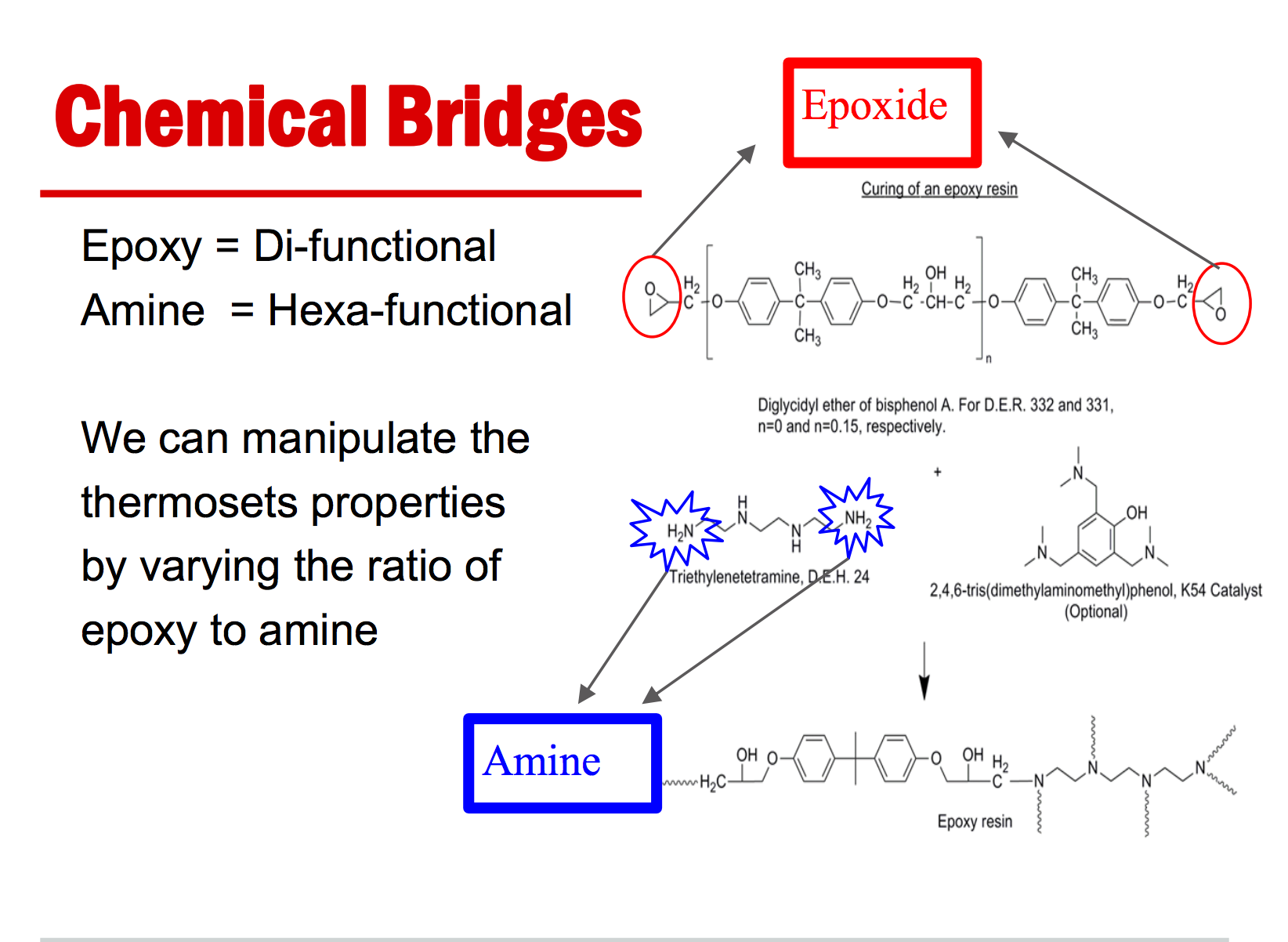 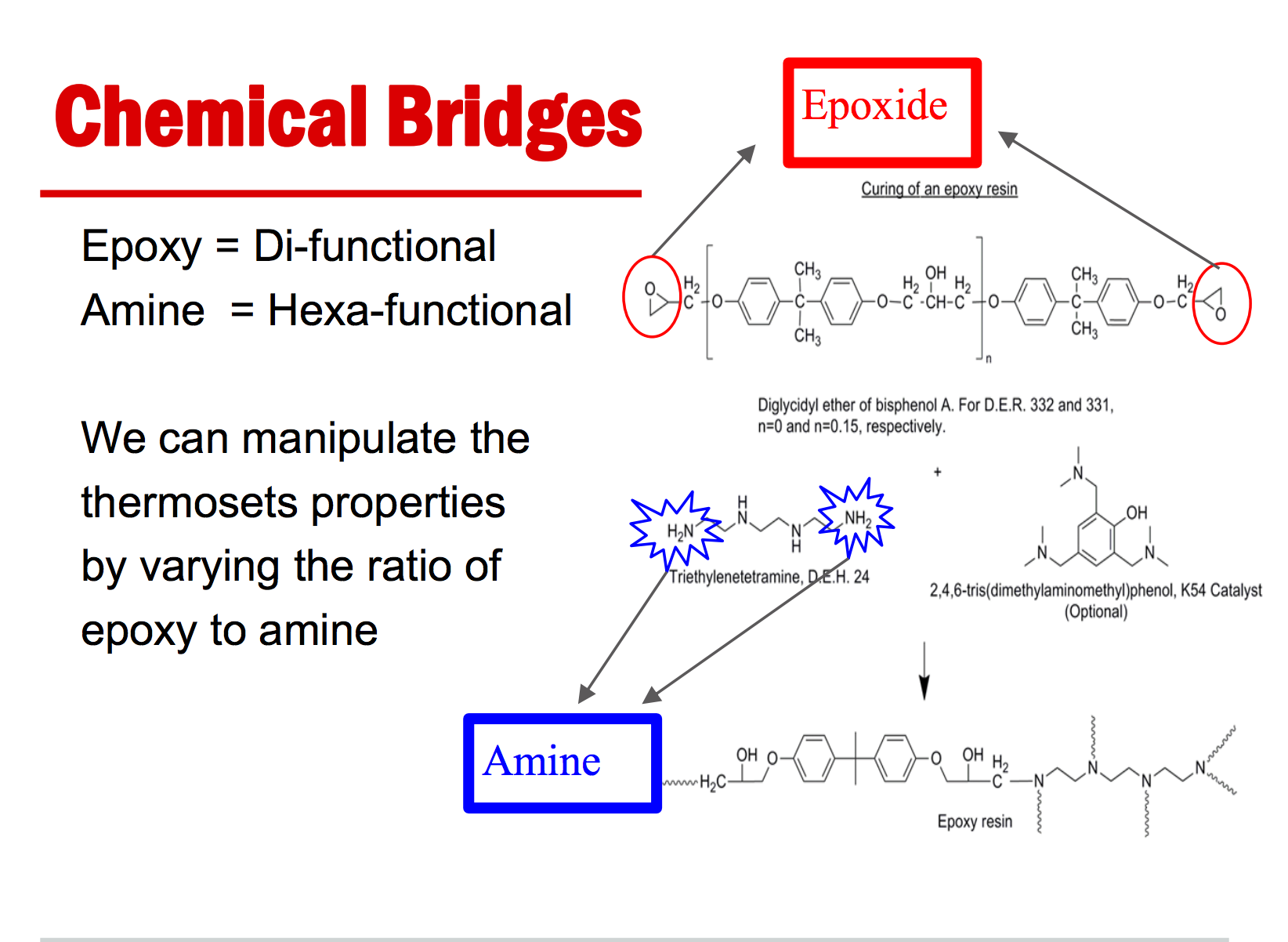 Application of Epoxies to Bonding
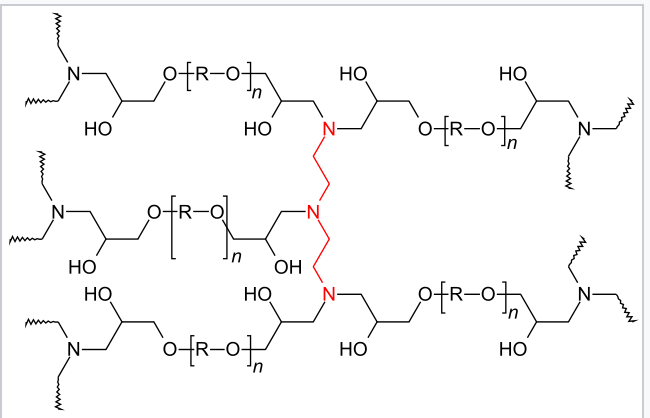 [Speaker Notes: https://en.wikipedia.org/wiki/Epoxy#/media/File:VernetzteEpoxidharze.svg
Image from]
Stoichiometry and Epoxies
Most formulated products include mixtures of epoxy resins, diluents (reactive and unreactive), fillers, additives,…. It is essential to determine the Epoxy Equivalent Weight (E.E.W.) of the mixture to determine proper stoichiometric ratios with the curing agent. This is accomplished with the following equation: 



(Can have students calculate this if you would like!!)
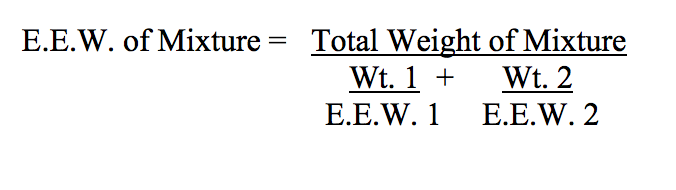